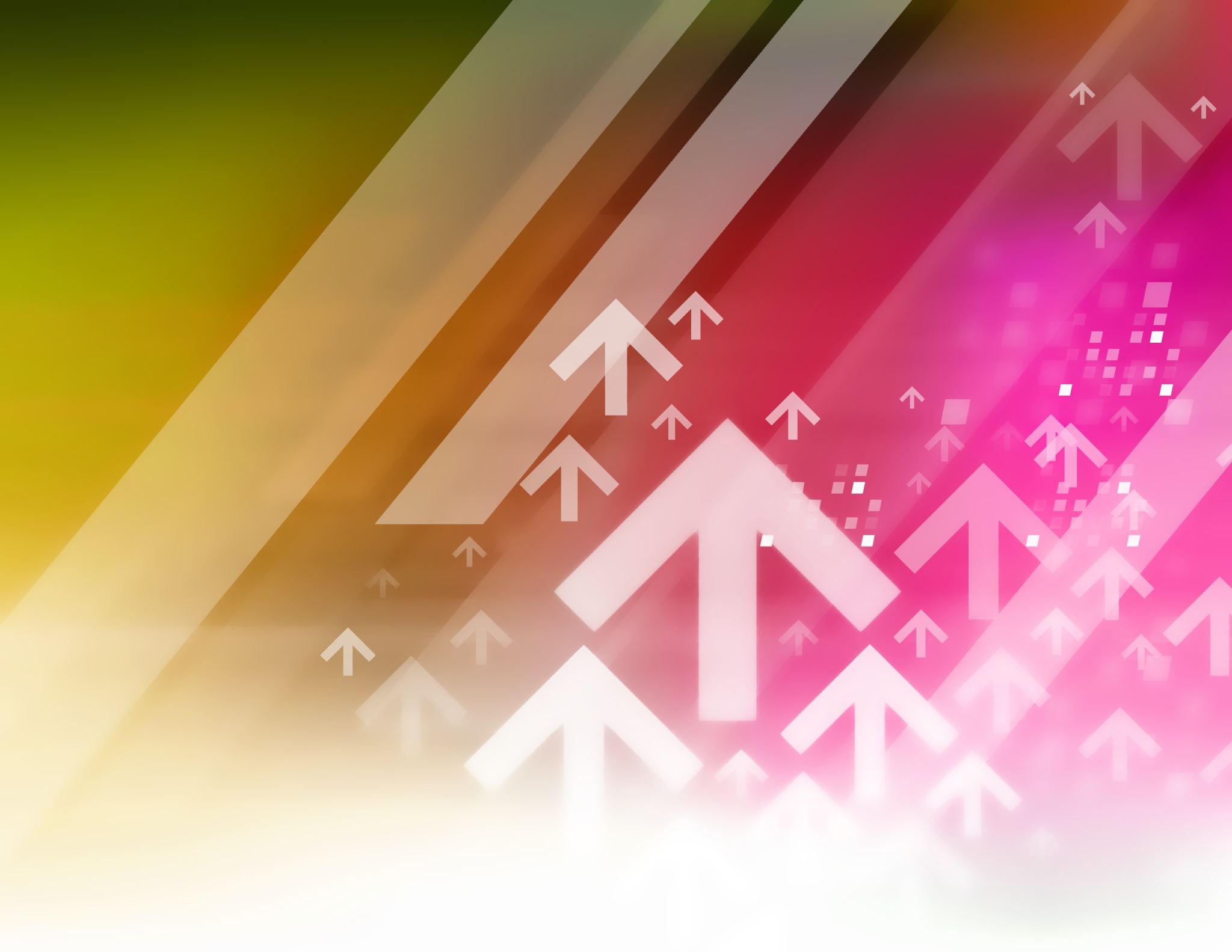 Institucionalni tretman s mladima u sukobu sa zakonom
Prof. dr. sc. Marijana Majdak 
marijana.majdak@pravo.hr

Pravni fakultet Sveučilište u Zagrebu, Studijski centar socijalnog rada
Teme
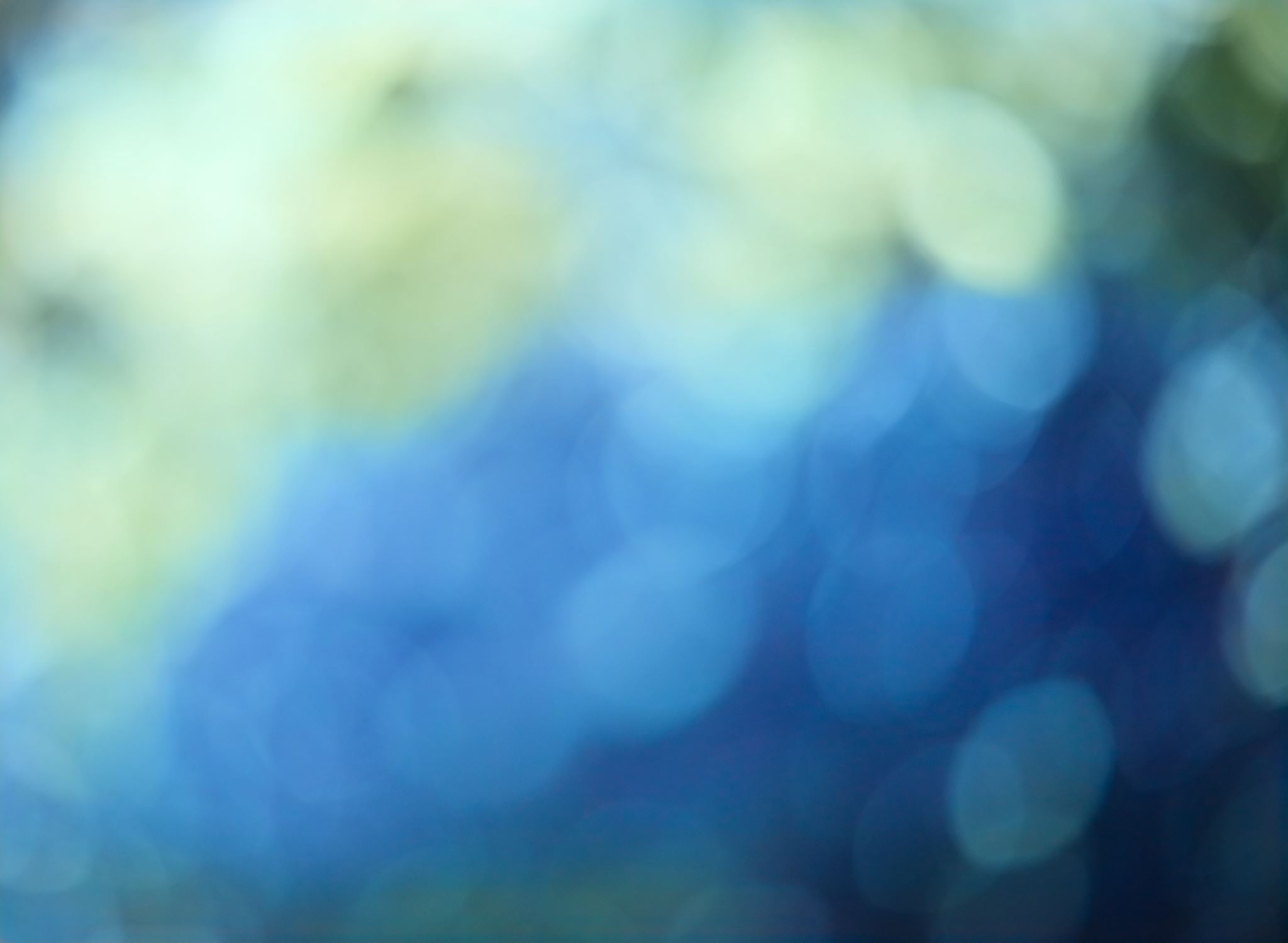 Pitanja za uvod u temu
Svaki sistematizirani i barem donekle teorijski utemeljen skup postupaka koji se provodi u ustanovama a koji za cilj ima redukciju kriminalnog recidivizma i koji pri tome uvažava međunarodno prihvaćena prava osuđenih osoba općenito, te specifična pravila za primjenu sudskih postupaka prema maloljetnicima
Definicija institucionalnog tretmana maloljetnih počinitelja kaznenih djela
Klinički ili psihodinamski pristup (Ohlin, 1974., Bendtro i Ness, 1983 i Gendreau, 1996.) 50.te godine 19 st.
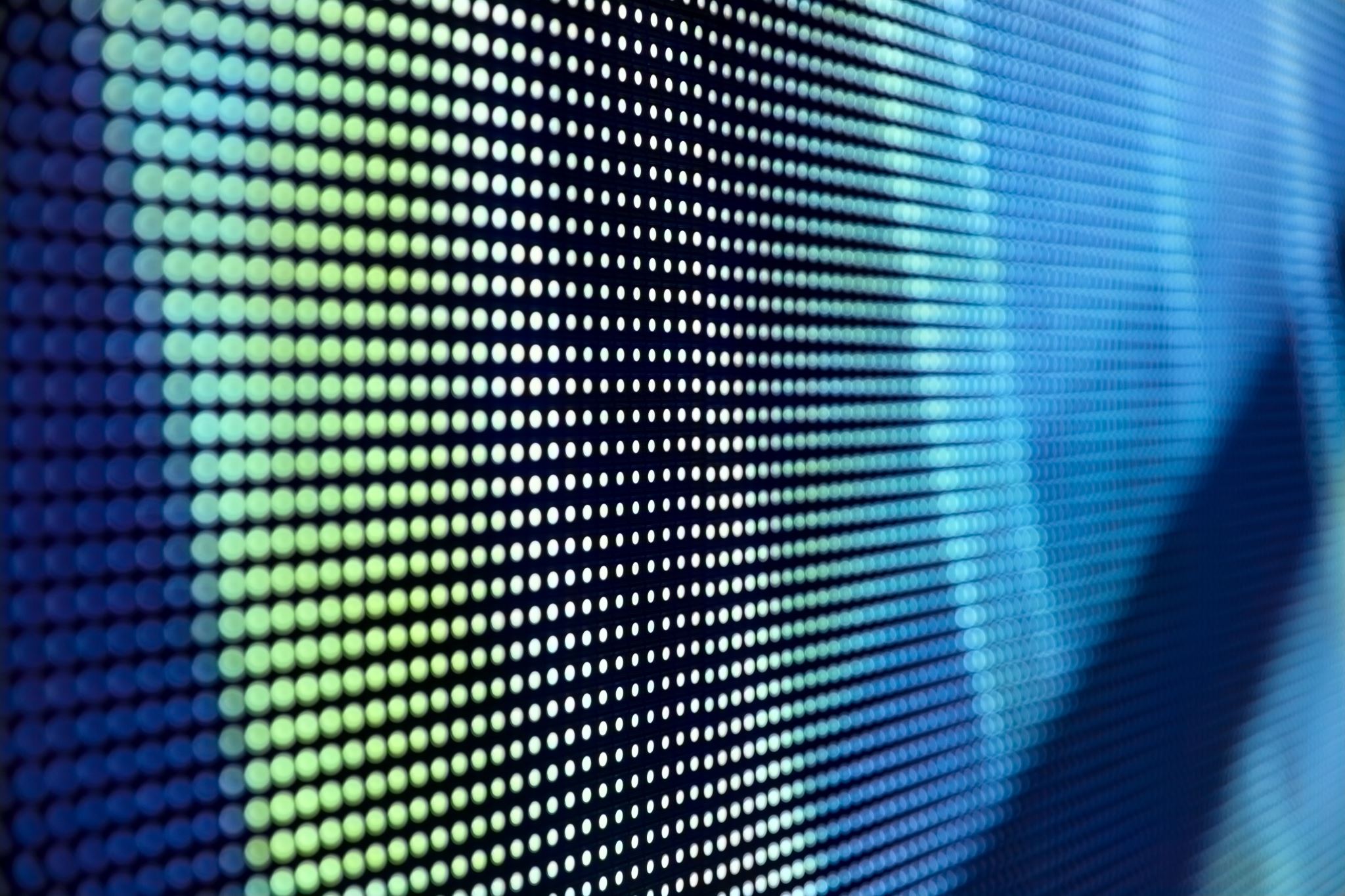 Nastavak.........
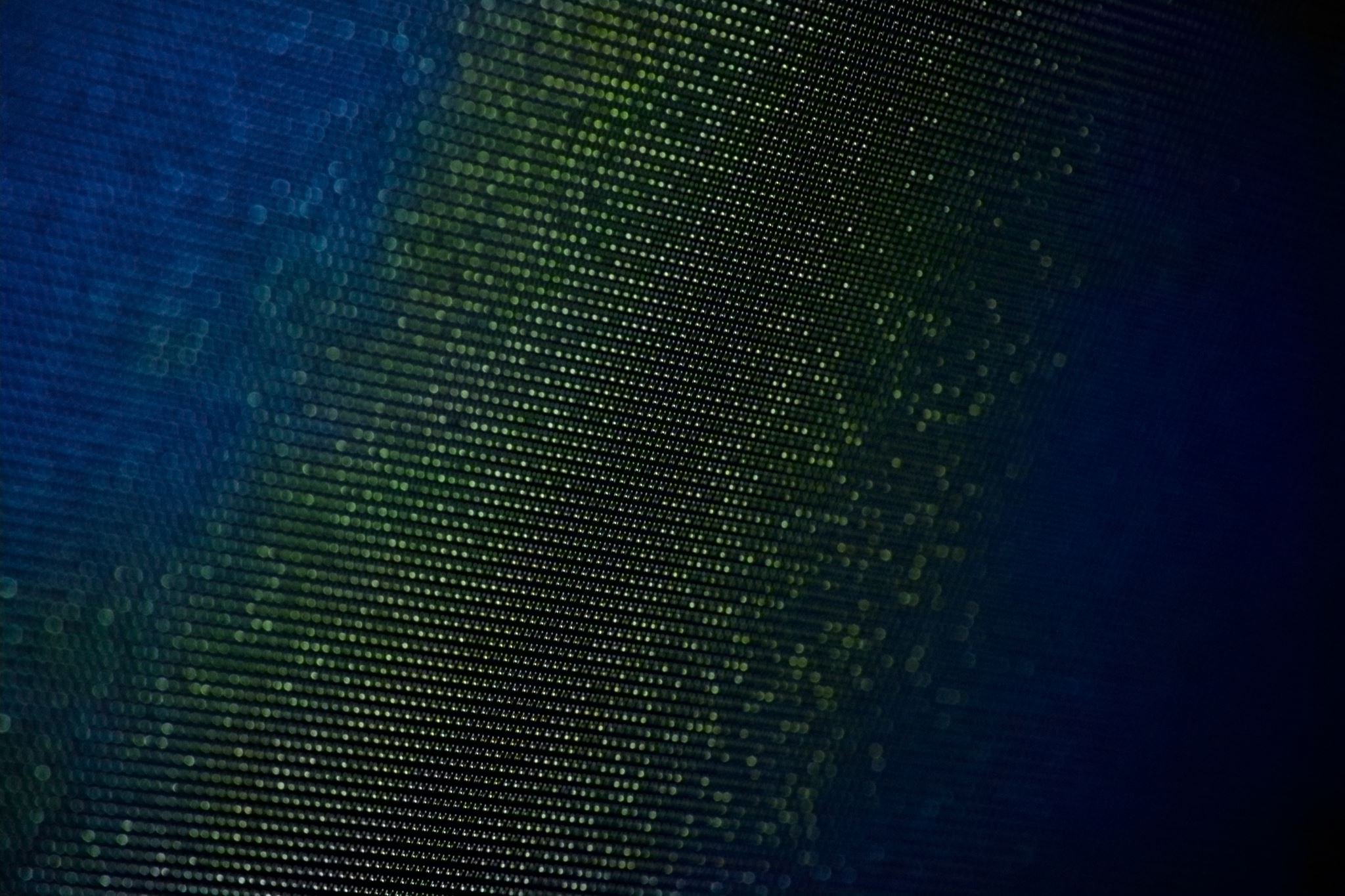 Bihevioralni model tretmana (Bendtro i Ness, 1983.) 50.te godine 19 st.
Polazi od pretpostavke da delinkventno ponašanje nije simptom
nekog dubljeg problema, nego je upravo ponašanje sam problem.
Stoga se rad s počiniteljima mora fokusirati na promjenu takvog
nepoželjnog ponašanja i to kroz tri faze:

Opis i objašnjenje ponašanja koje se želi izmijeniti (terapeut vrši funkcionalnu analizu ponašanja; što ga uvjetuje, kada se javlja, kako se razvilo, što ga potkrepljuje i sl.). 
	U tu svrhu prikuplja podatke; obiteljski odnosi od ranog djetinjstva, školovanje, odnosi u školi, ljubavni, seksualni, bračni i profesionalni, ali i analizira problem situaciju, motivaciju, analizu razvoja, samokontrole, društvenih odnosa, sociokulturne i fizičke okoline.

Po unaprijed određenom planu provodi tzv. kontrolirani eksperiment i registrira njegove rezultate (ponašanje je funkcija zbivanja u okolini a cilj je naučiti klijenta novim, poželjnim oblicima ponašanja a odučiti ga od nepoželjnih oblika. 
	
	Elementi ove faze su: 
	Odrediti tehniku (ili kombinaciju tehnika) koje će se koristiti, 
	Odrediti osobu koja će provoditi postupke, 
	Odrediti mjesto, trajanje, vrstu potkrepljenja, postupak za slučaj da vježba ne uspije,
	Odrediti način bilježenja podataka
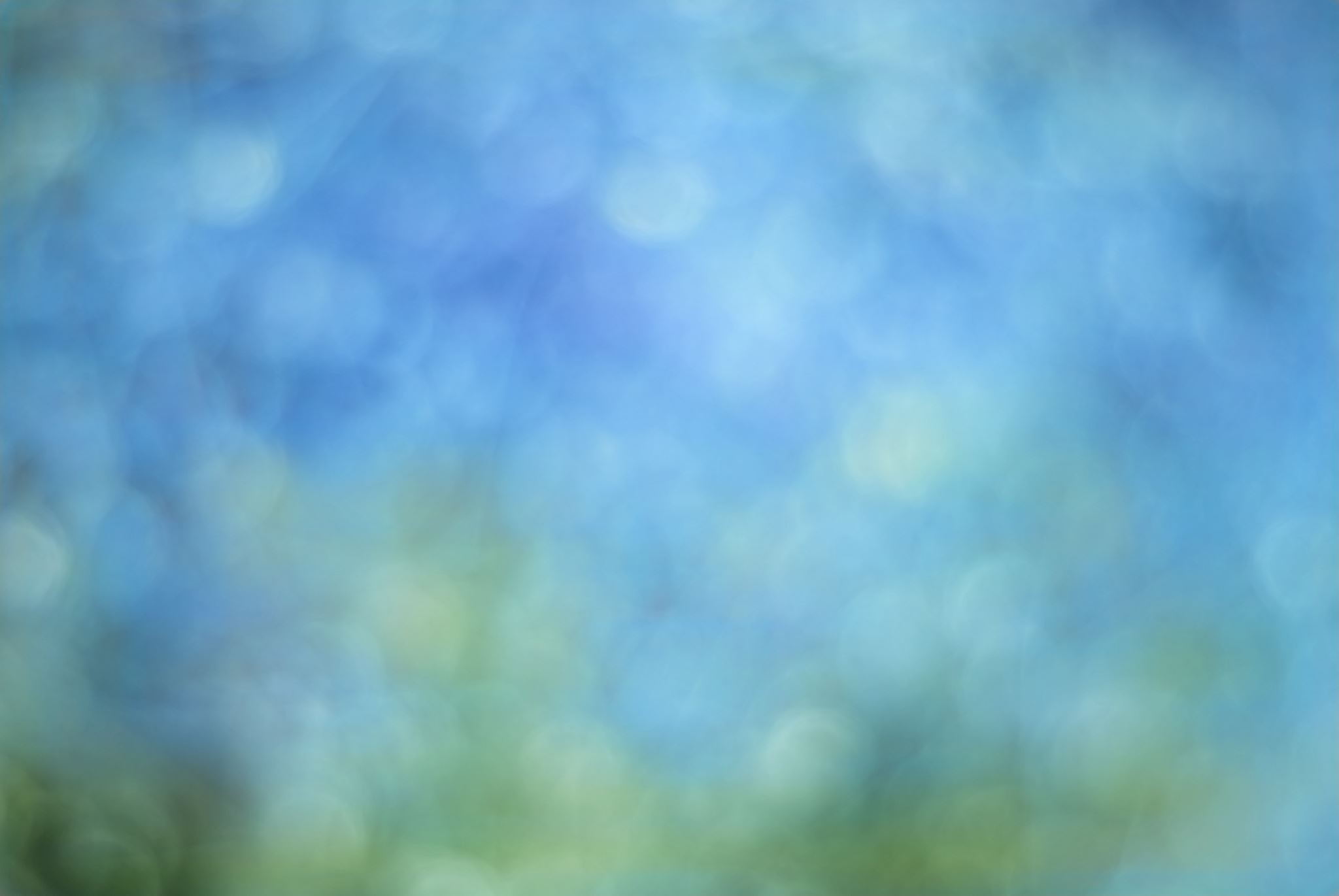 Nastavak.....
Nastavak.....
Uskraćivanja 
nagrade
Neke od tehnika kojima se koristi bihevioralni pristup:
Izbjegavanje 
i kažnjavanje
Tehnike relaksacije
Igranje uloga
Operantno 
uvjetovanje
Averzivna 
kontrola
Klasično uvjetovanje
Sustavna 
desenzitizacija
Trening 
samopotvrđivanja
Operantni principi
Metoda na osnovu 
nagrađivanja
Učenje po modelu
Kognitivno-bihevioralni pristup (Mc Guirre, Priestley, 1995; Andrews, Bonta, 1998; Rodondo; 1999.)
Počiva na sintezi metoda izvučenih iz bihevioralne i kognitivne psihologije. Smatra se kako pojedinčeve percepcije situacije a ne sama situacija određuju ponašanje i zato ljudi u istim situacijama reagiraju različito.

Tretman se fokusira na rekonstrukciju rizičnih kognicija, na preispitivanje sistema vjerovanja klijenta i obaranje premisa koje mogu voditi u neprilagođeno ponašanje.

Najpoznatije kognitivno-bihevioralne terapije su: 

racionalno-emotivna terapija Ellisa, 
samoinstruirajuća terapija Meichenbauma i 
kognitivna terapija depresije Becka. 

Za ovaj pristup važni su verbalni medijatori ponašanja, vlastite verbalne medijacije i samoinstrukcije koje se kombiniraju s potkrepljenjima po bihevioralnom modelu. 
Primjer je “Program razvijanja kognitivnih vještina za interpersonalno rješavanje problema (ICPS) Spivacka i Shura 1982. 
Prema programu kognitivne vještine mogu se podijeliti na akademsku inteligenciju i praktičnu inteligenciju. Počinitelji pokazuju deficite u oba aspekta. Nastoji se razviti alternativne solucije, razmotriti posljedice socijalnih čina, razmotriti odnos cilj-sredstvo, razumijevanje sadašnje situacije kao rezultata prošlih događaja.....
Psihoedukativni pristup (Bendtro i Ness, 1983.)
Nastao na osnovu koncepcija o razvoju, ponašanju i osjećajima djece i mladih s poteškoćama socijalne integracije psihijatra Fritza Redla.  On je ponašanje shvaćao kao nešto više od simptoma nastalih iz interakcije osobnih, razvojnih i situacijskih činitelja

Predstavlja sintezu različitih specifičnih strategija koje rezultiraju u holističkom praktičnom modelu

Temelji se na šest osnovnih načela:

Potreba kvalitetnih međuljudskih odnosa u tretmanskom okruženju da bi tretman bio uspješan

Ponašanje se mora shvatiti kao dio cjelokupnog životnog prostora mlade osobe: odnos prema sebi, odnos prema obitelji, prema odgojitelju/terapeutu, vršnjacima, instituciji, aktivnostima i strukturama
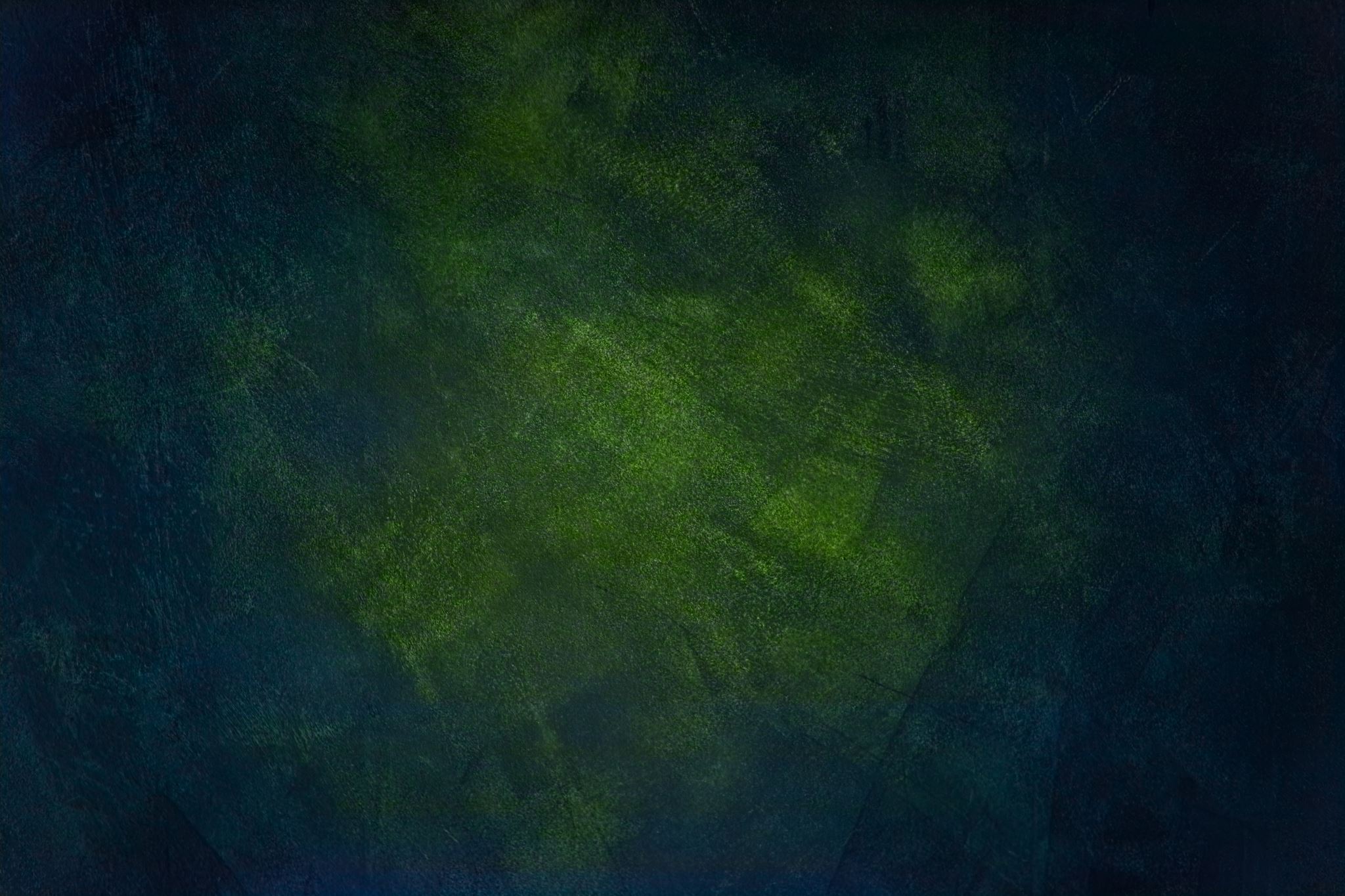 Nastavak......
Trening socijalnih vještina
Kombinacija bihevioralnog i afektivnog pristupa

Pretpostavka je da su mnogi emocionalni i bihevioralni problemi mladih rezultat neadekvatne socijalizacije i nedostatka vještine da urede odnose sa socijalnom okolinom, snađu se u interpersonalnim konfliktima i vladaju vlastitim emocijama na adekvatan način

Problemi se mogu riješiti kroz učenje prihvatljivih načina ponašanja, izražavanje osjećaja i zadovoljavanja zahtjeva i očekivanja okoline. 
Na taj način može se utjecati na asertivnost, samokontrolu, pregovaranje, kreativno mišljenje, kritičko razmišljanje, ispričavanje......
Model socijalnog učenja
Učenje po modelu (Bandura,prema Žužul, 1986.)

Učenje određenog ponašanja može se ostvariti ne samo kroz vlastitu aktivnost već i kroz promatranje aktivnosti drugih osoba, osobito kada je promatrana osoba za takvo ponašanje bila nagrađena (to je nedirektno potkrepljenje)
Multimodalni programi
To su kombinirani pristupi koji u sebi uključuju raznovrsne bihevioralne, kognitivne i druge komponente. Učinkoviti su u suzbijanju recidivizma

Neki od programa su:

Rezoniranje i rehabilitacija (bitna je koncepcija kriminalnog ponašanja jer ona određuje ciljeve intervencije i služi za odabir metoda rada: tehnike koje utječu na mišljenje, povećavaju kontrolu impulzivnosti,osjetljivost za posljedice ponašanja, razumijevanje drugih osoba, racionalne samoanalize, trening samokontrole, razmatranje ciljeva i sredstva

Multisistemski tretman (tretman mora biti fleksibilan da utječe na mnogostruke determinante ponašanja na individualnom, obiteljskom, školskom, vršnjačkom i susjedskom nivou. 
Unutar ovog modela važnu ulogu ima obitelj koja postavlja ciljeve tretmana i surađuje sa stručnjakom
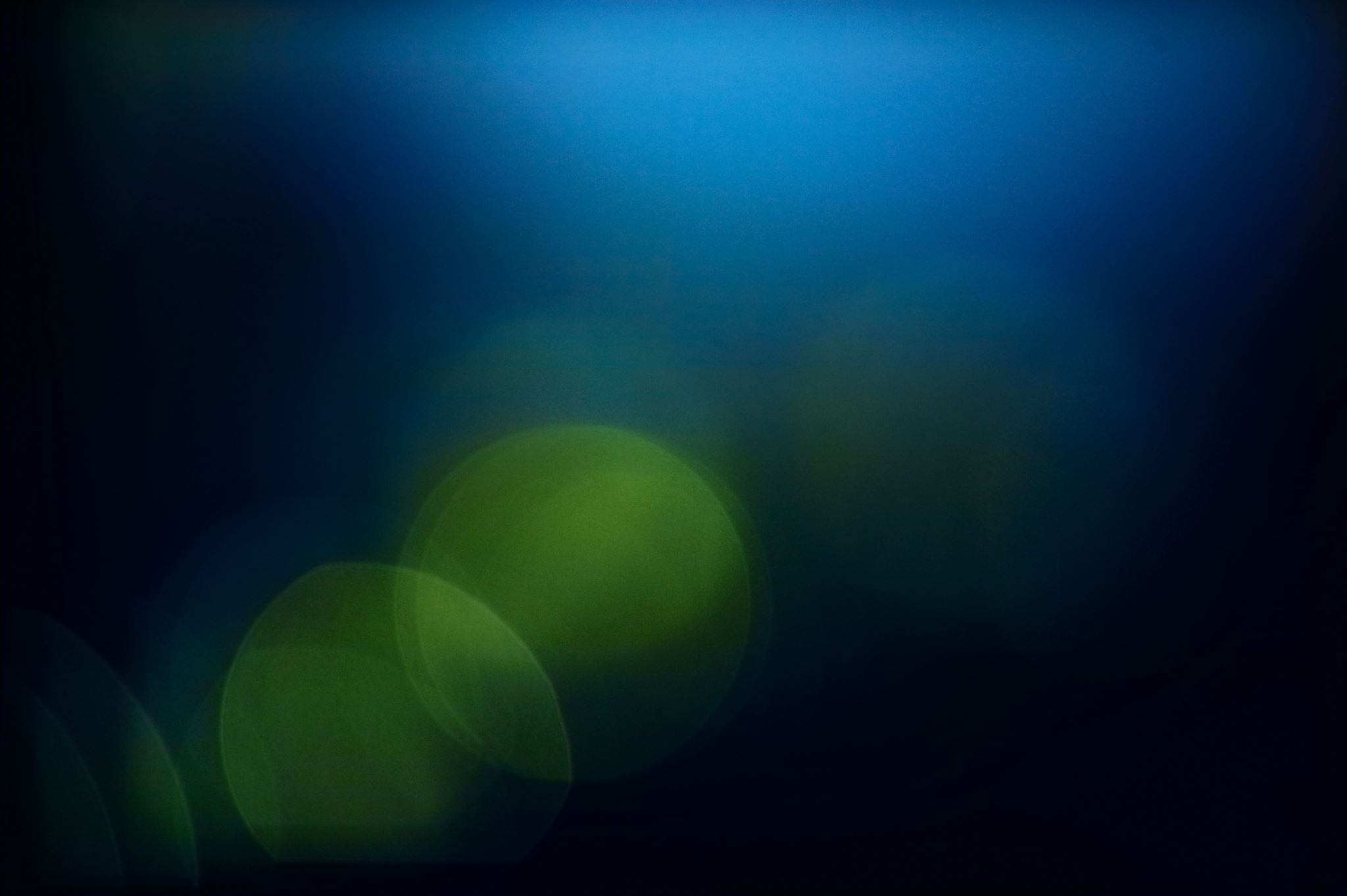 Razine tretmana u ustanovama
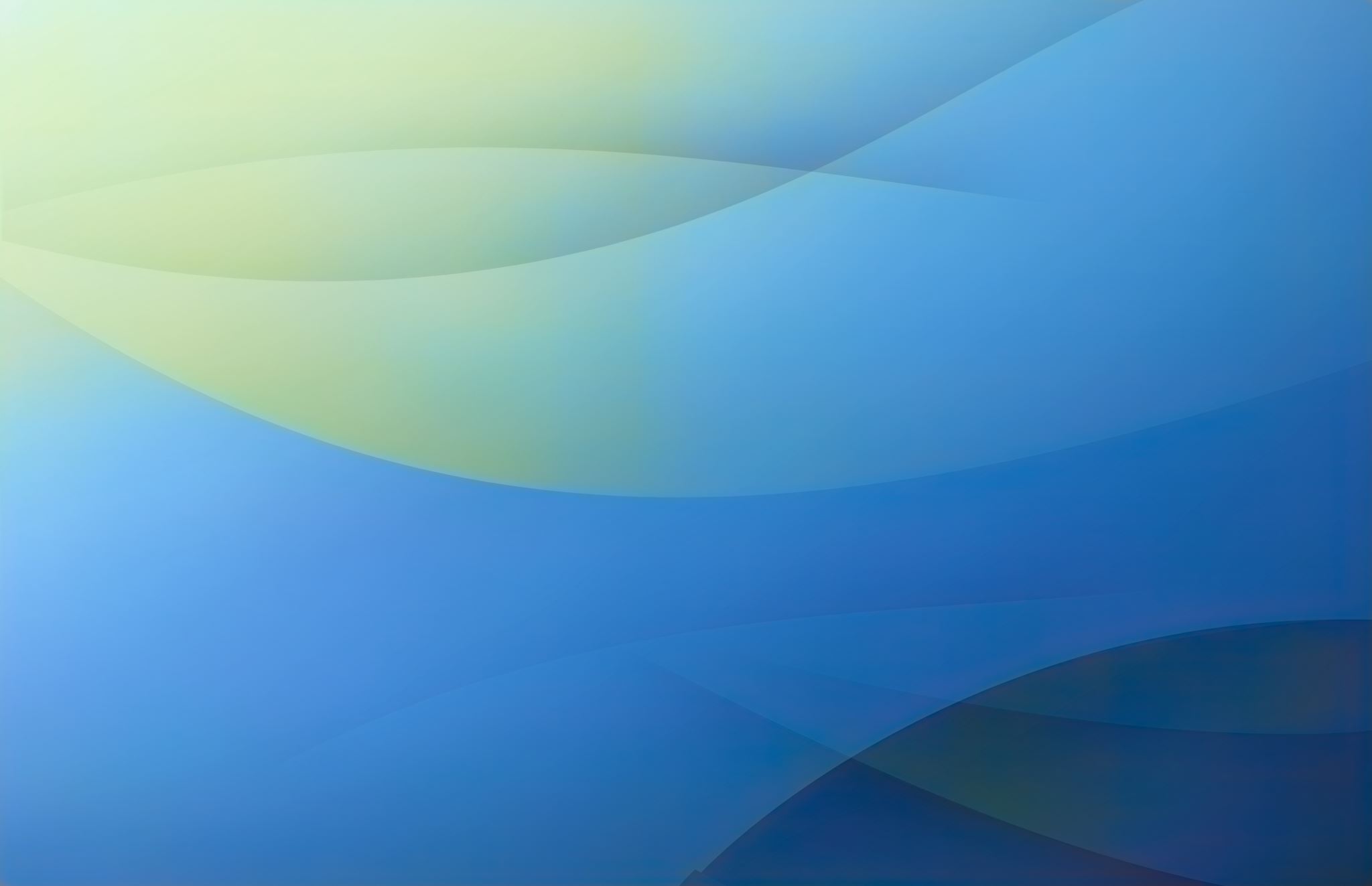 Na što bi trebao biti usmjeren odgojni rad s mladim počiniteljima kaznenih djela u ustanovama
Nastavak......
jačanje pozitivnog identiteta, 

razvijanje osobne odgovornosti,
 
unaprjeđivanje socijalnih i komunikacijskih  vještina,

poučavanje razumijevanju i poštovanju drugih, 

jačanje samokontrole, 

zamjenu agresivnih obrazaca ponašanja primjerenijim,
 
izgradnju kritičnijeg stava prema konzumiranju alkohola i drugih sredstava ovisnosti,
 
uspostavu i održavanje apstinencije,
 
promjenu stavova i ponašanja vezano uz činjenje kaznenih djela kroz provedbu prikladnih radionica pod vodstvom kompetentnih stručnjaka.
Pitanja
1.Opišite institucionalni tretman s maloljetnim počiniteljima kaznenih djela
2. Nabrojite neke vrste institucionalnog tretmana 
3. Navedite razine tretmana u ustanovama
4. Navedite neke ciljeve odgojnog rada s maloljetnim počiniteljima kaznenih djela u ustanovama